KHỞI ĐỘNG
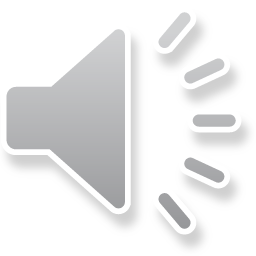 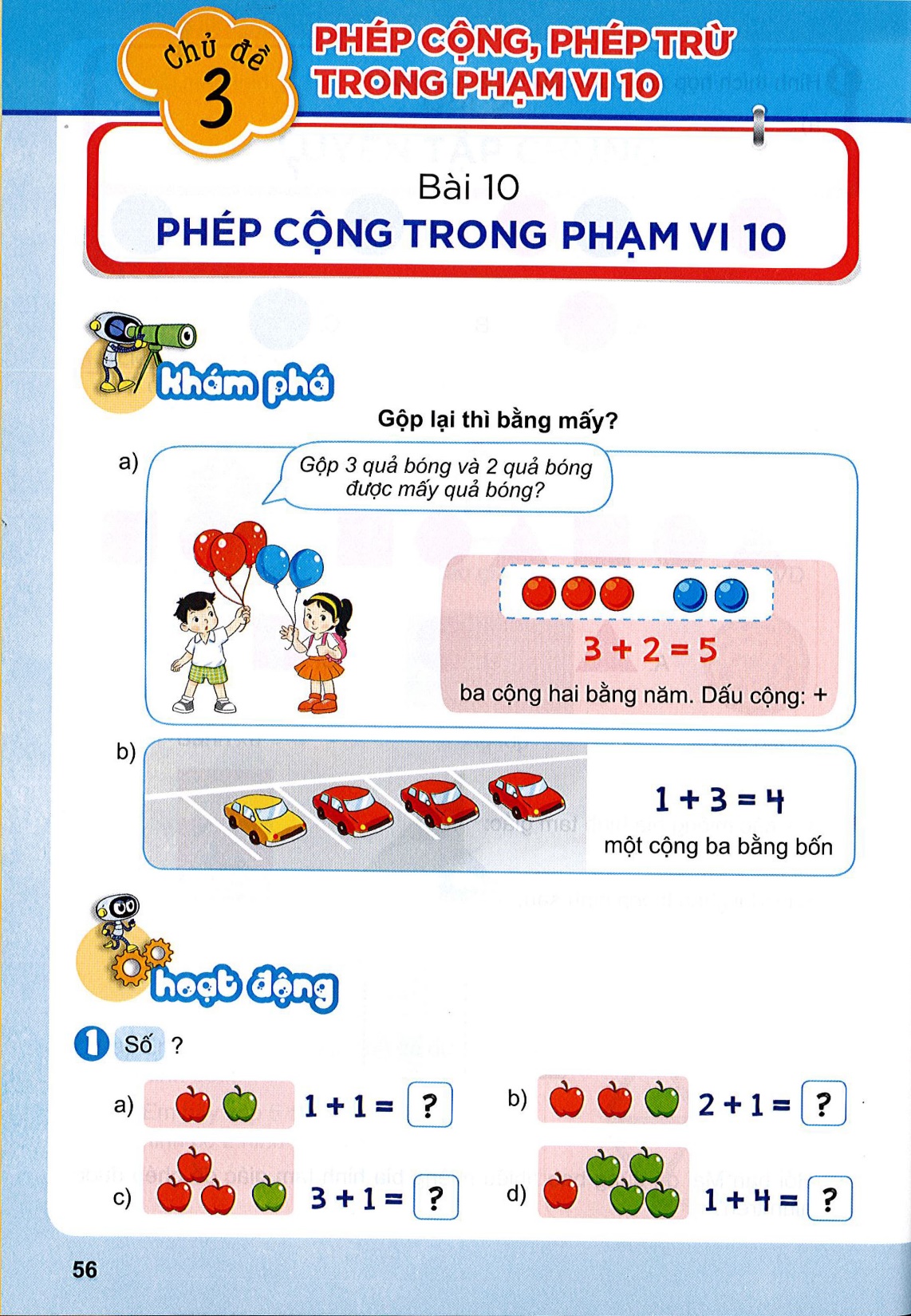 Tiết 3
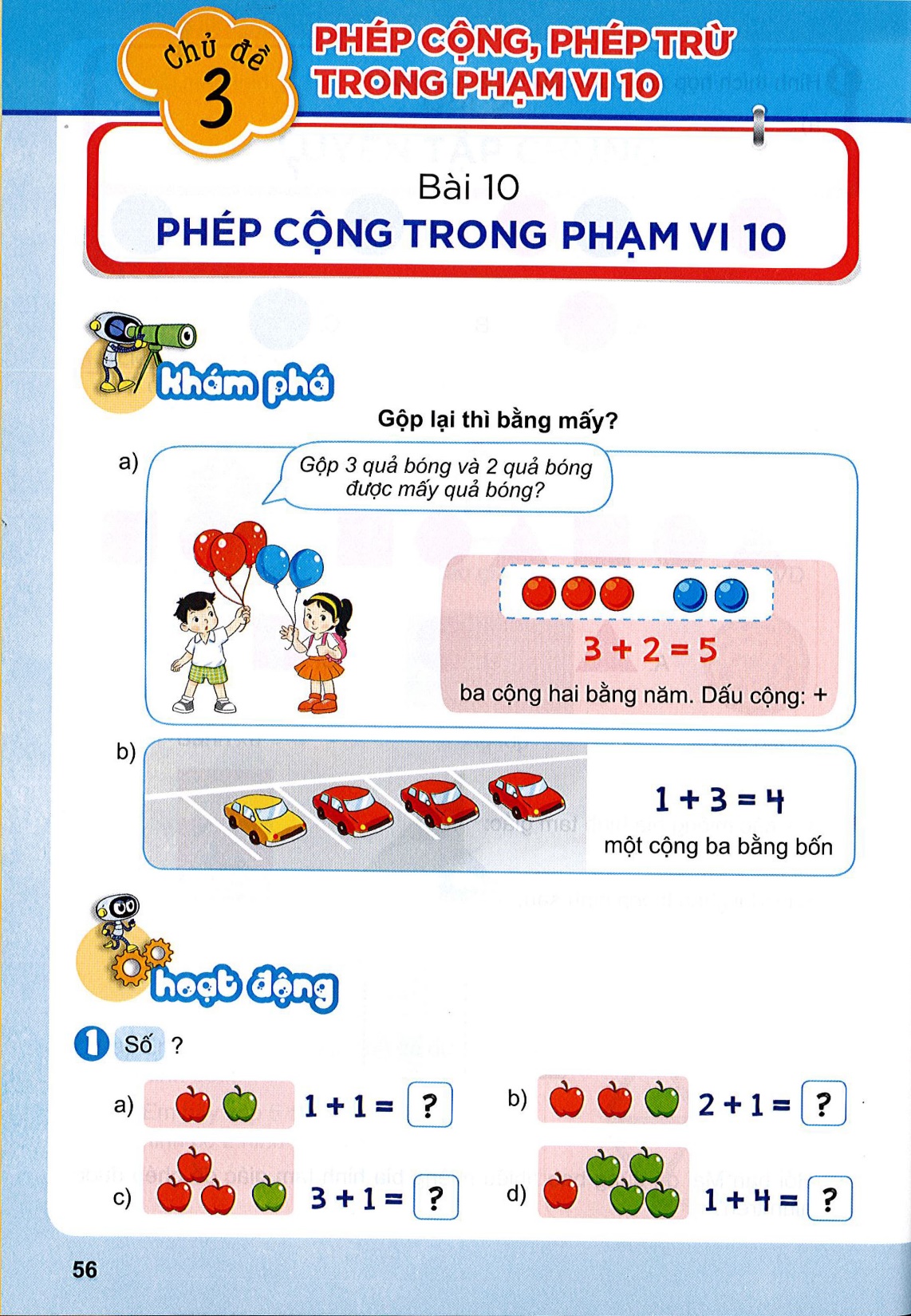 Thêm vào thì bằng mấy?
5 bông hoa,
thêm 2 bông hoa
được mấy bông hoa?
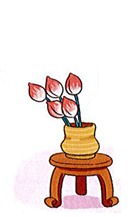 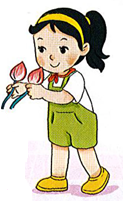 5 bông hoa thêm 2 bông hoa được 7 bông hoa
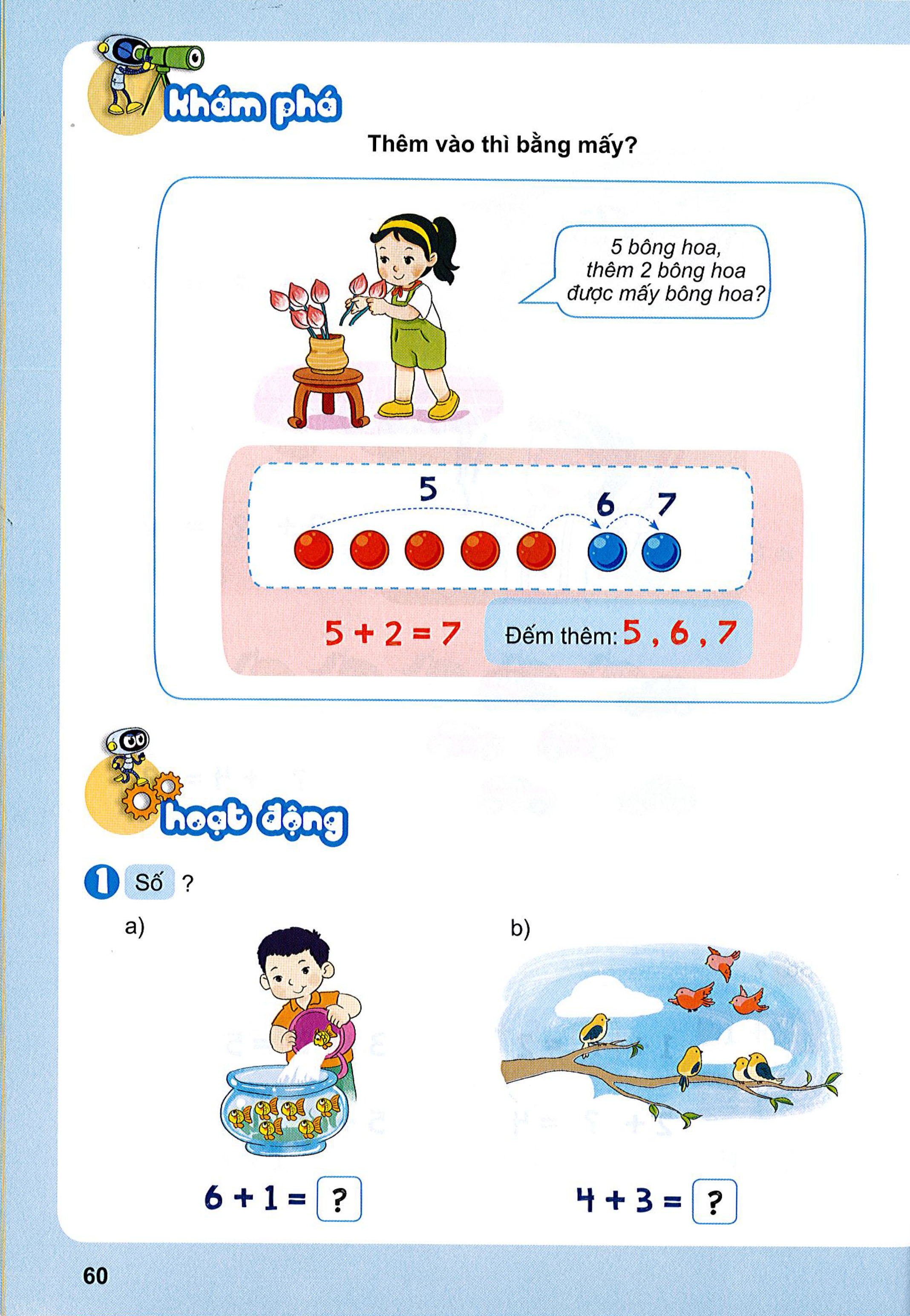 Đếm thêm: 5, 6, 7
5 + 2 = 7
THƯ GIÃN
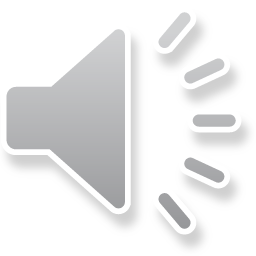 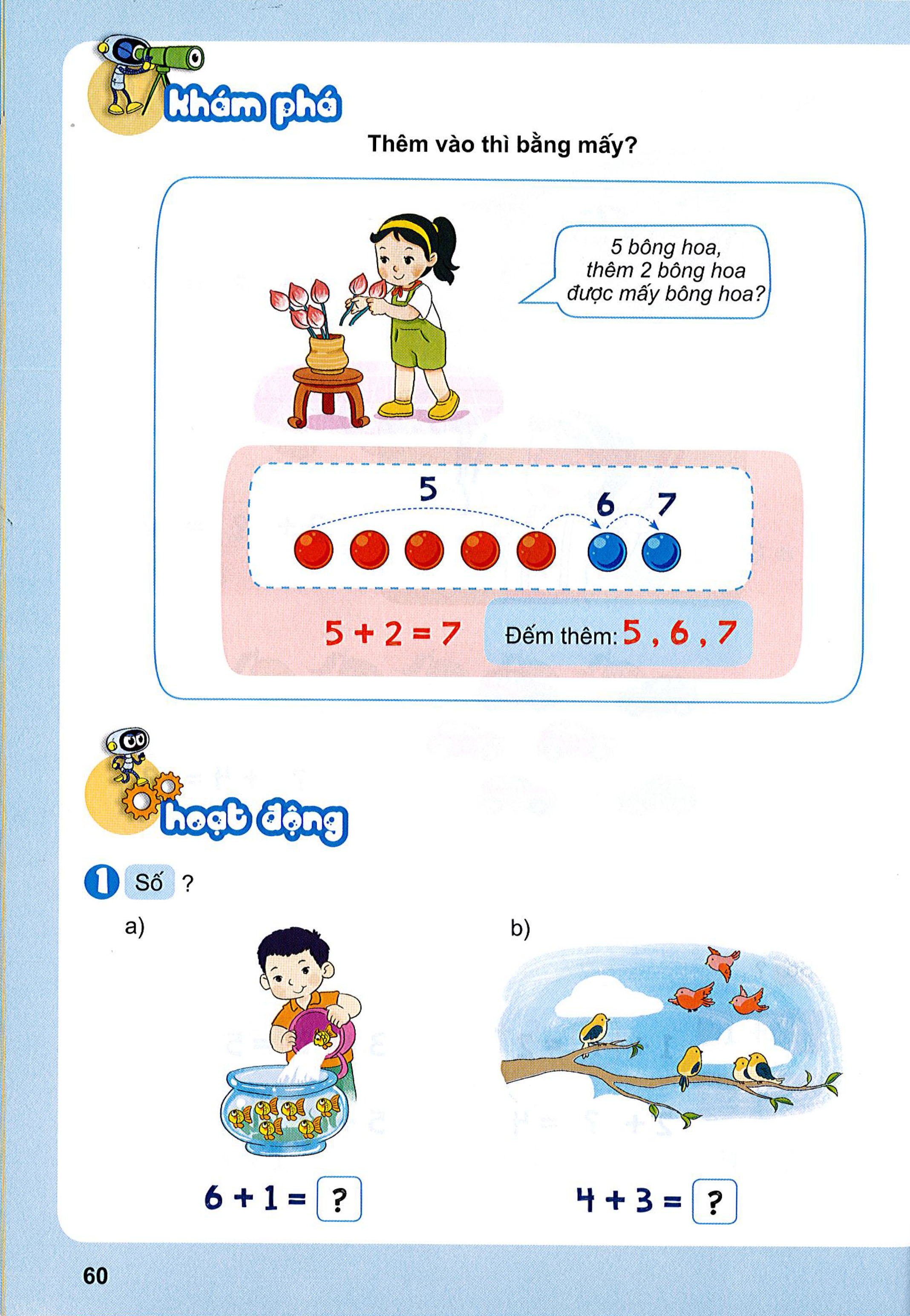 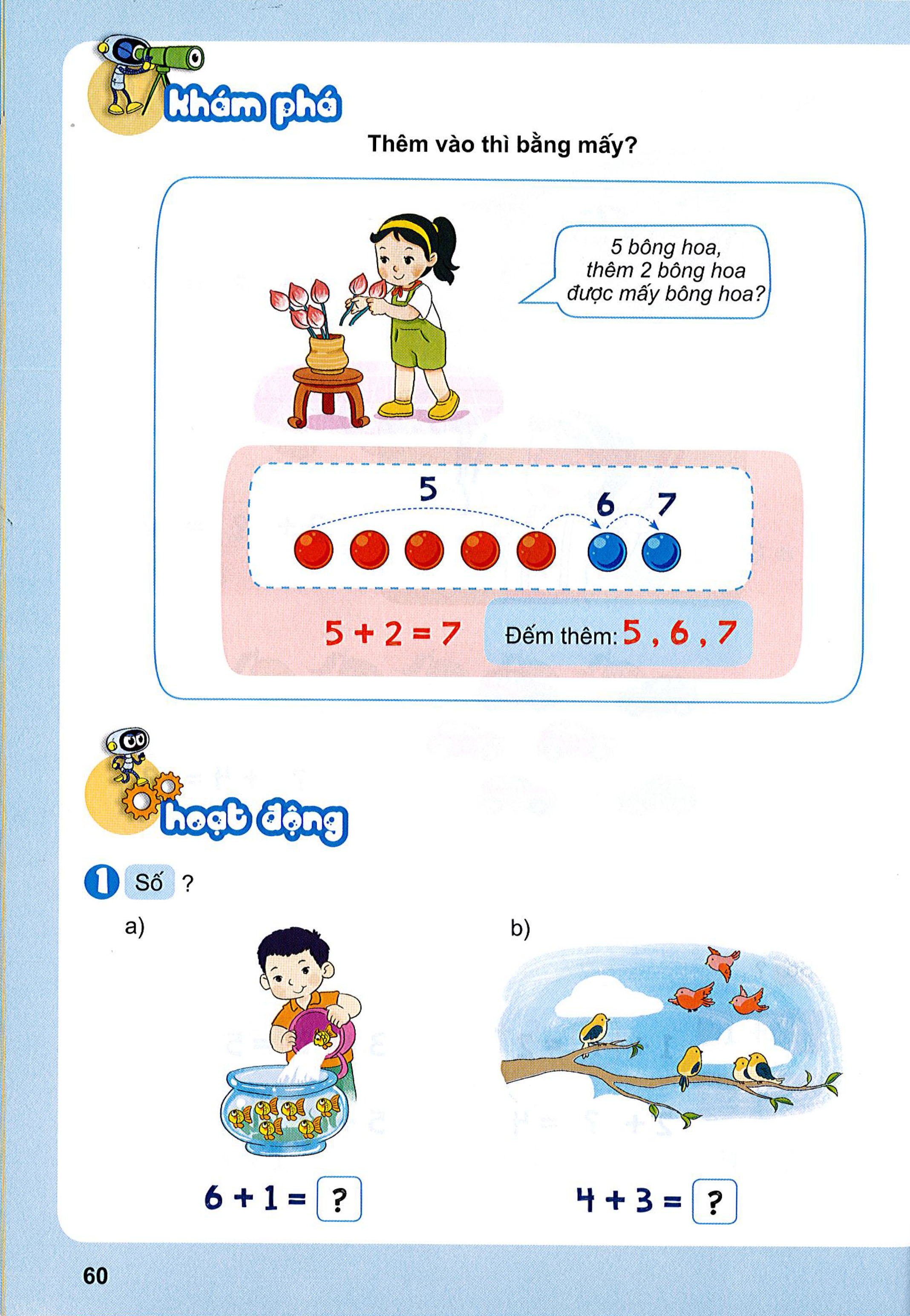 7
7
4 + 3 = ?
6 + 1 = ?
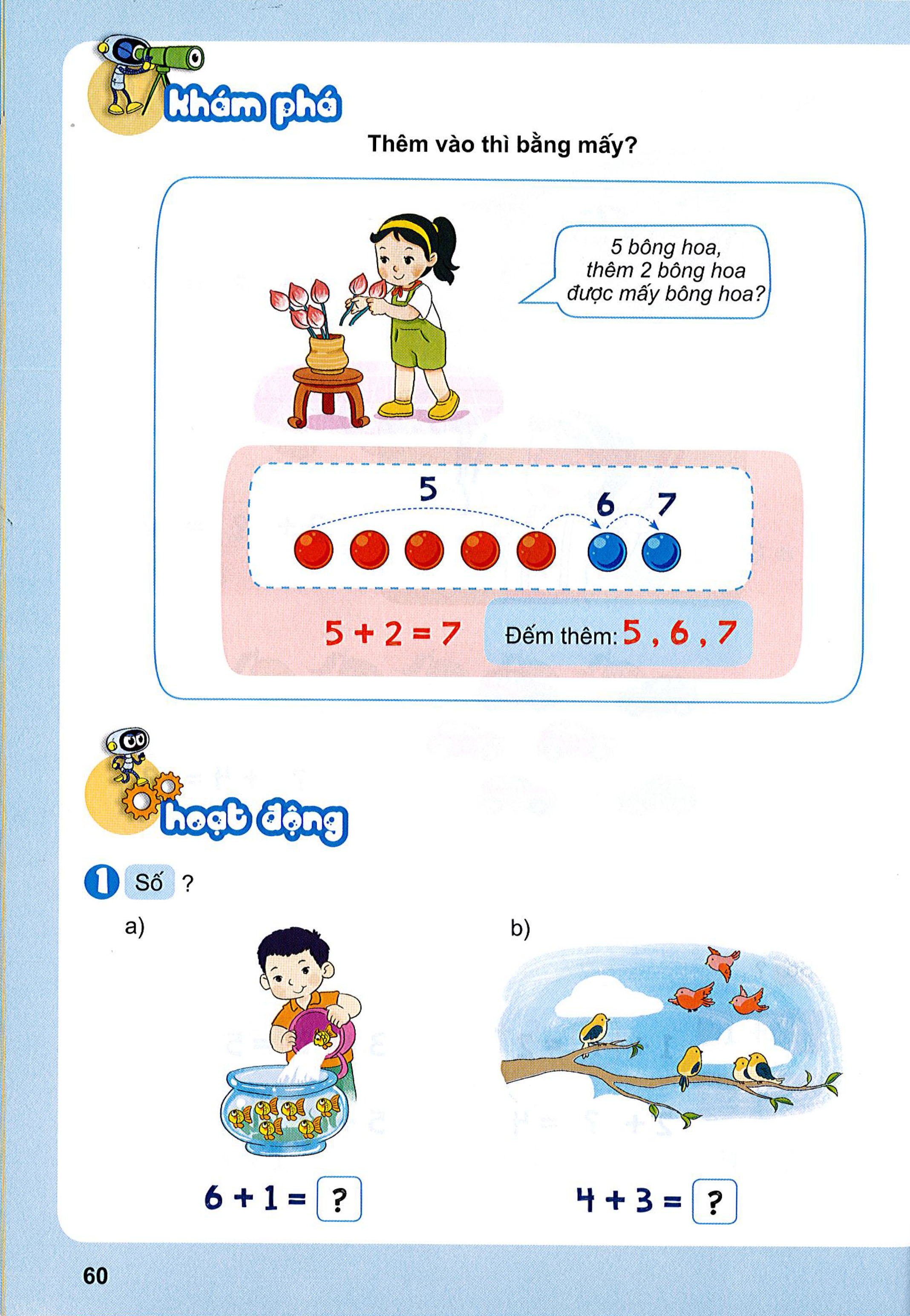 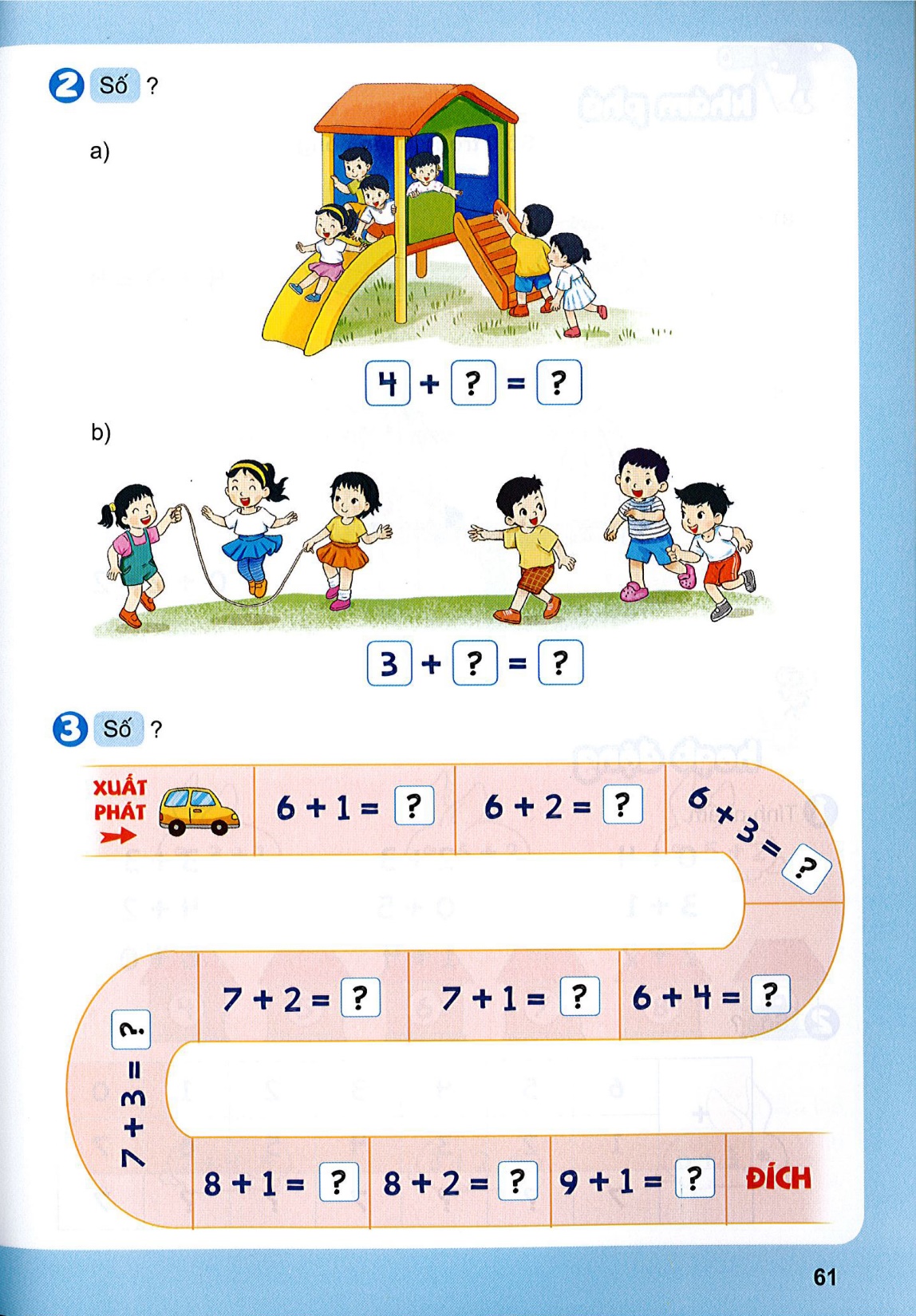 2
6
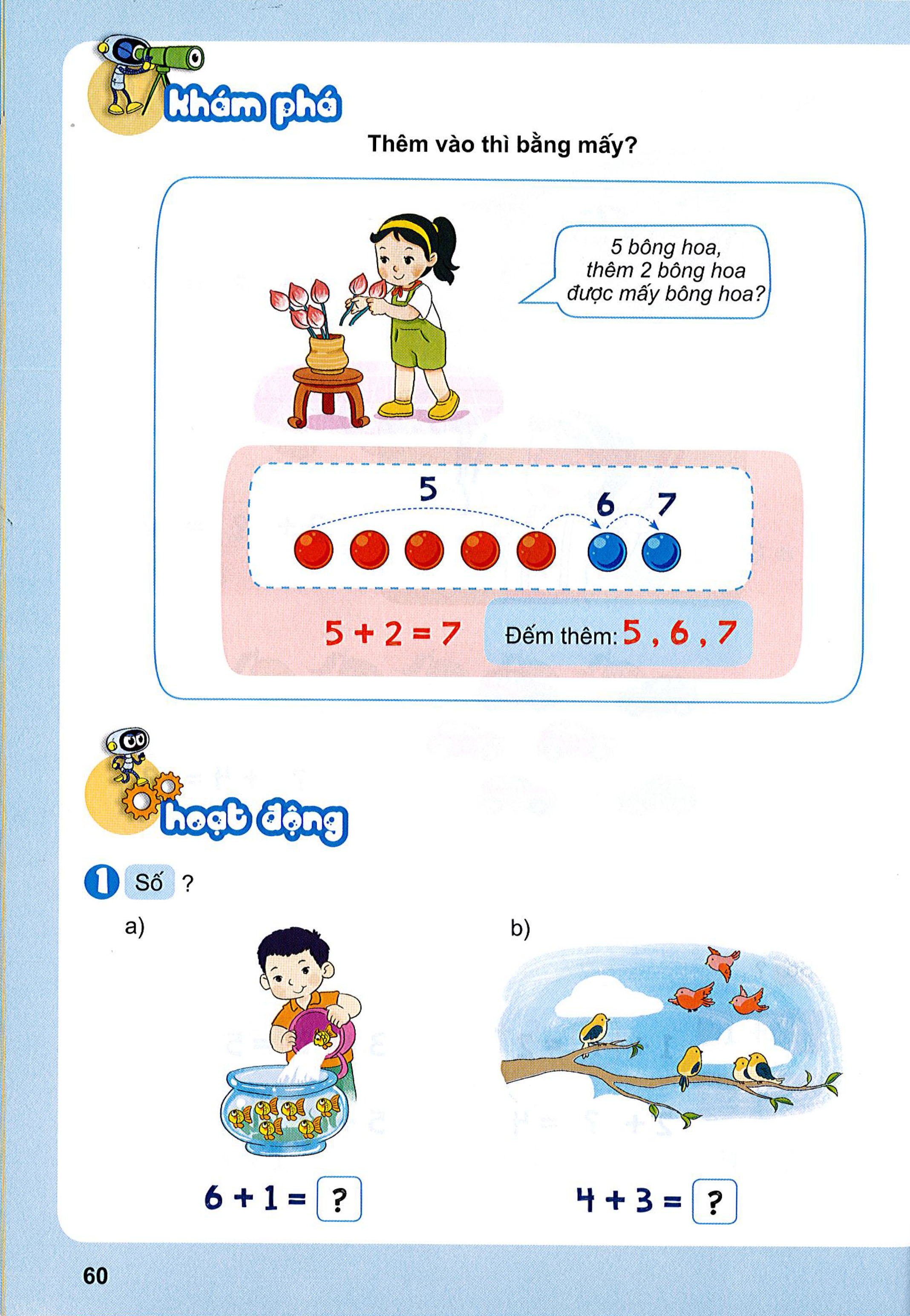 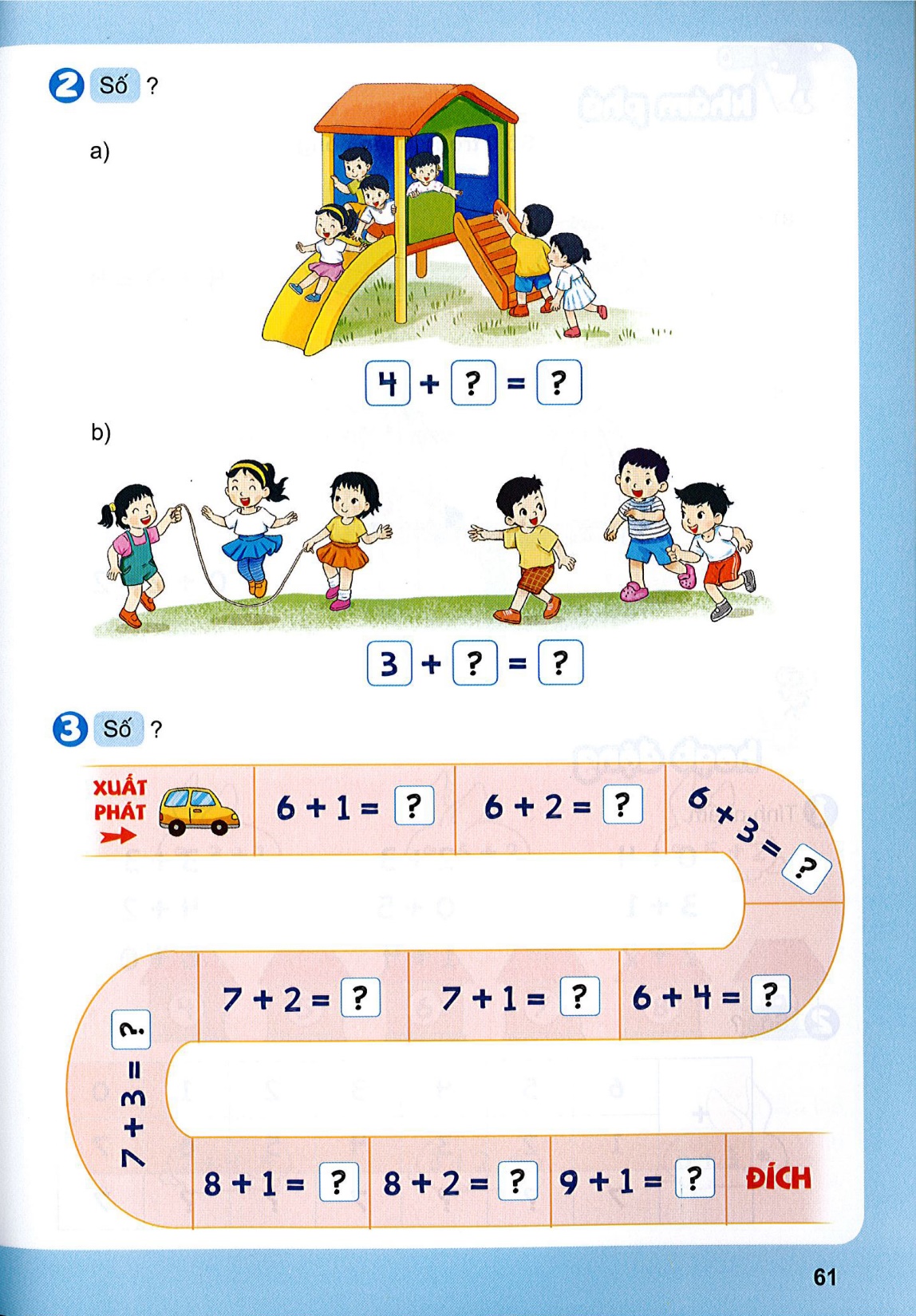 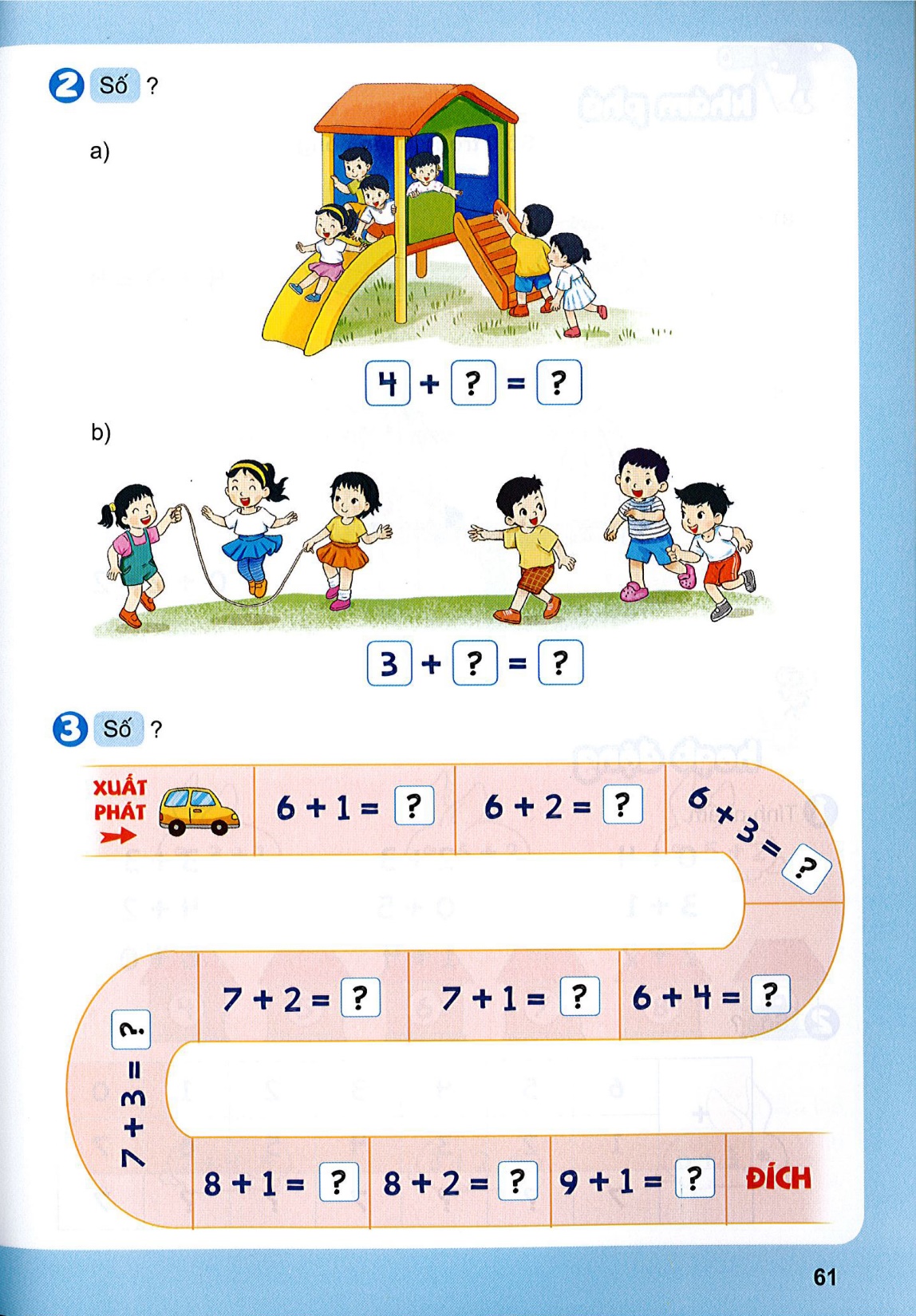 3
6
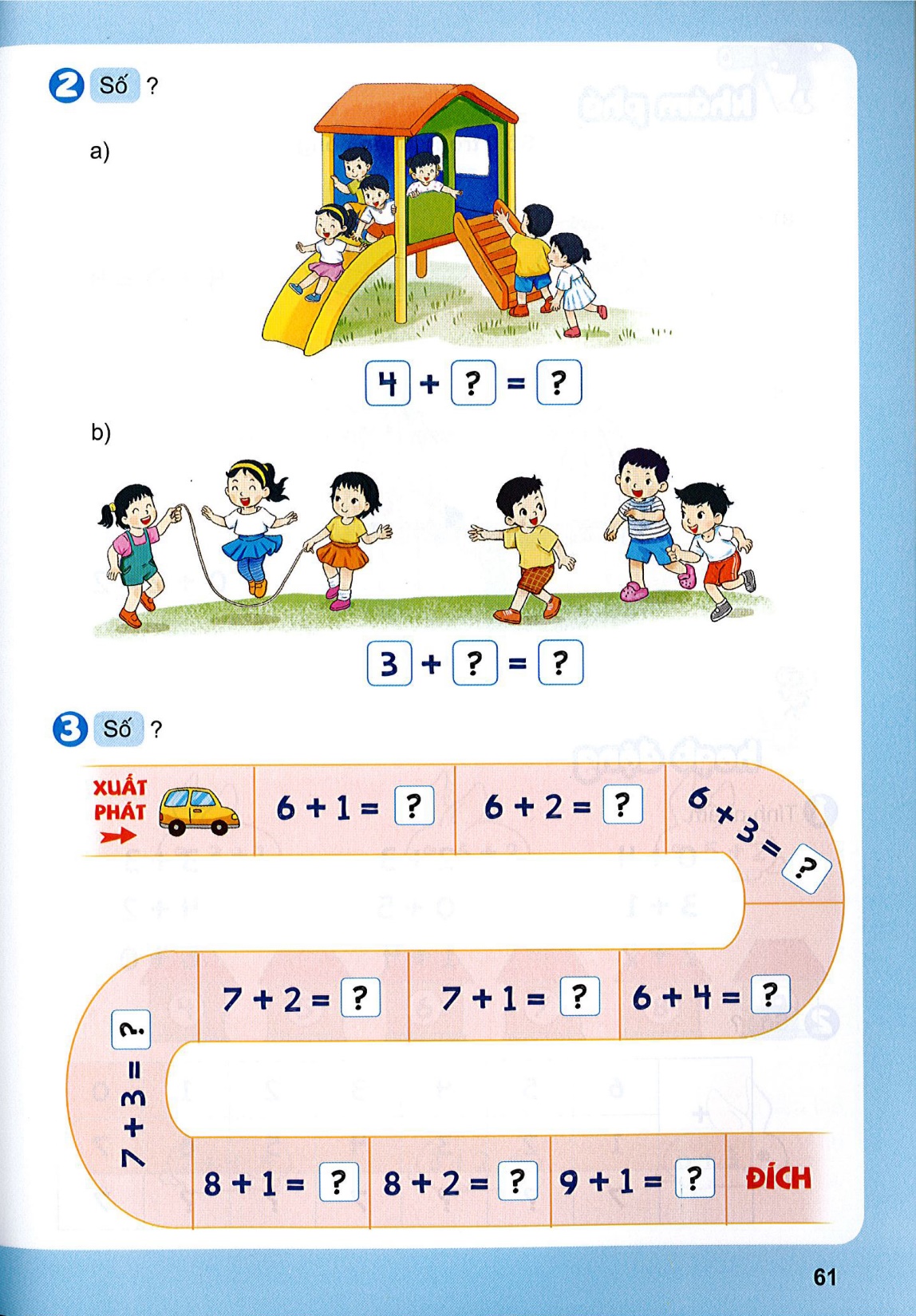 7
8
9
10
9
8
10
10
10
9
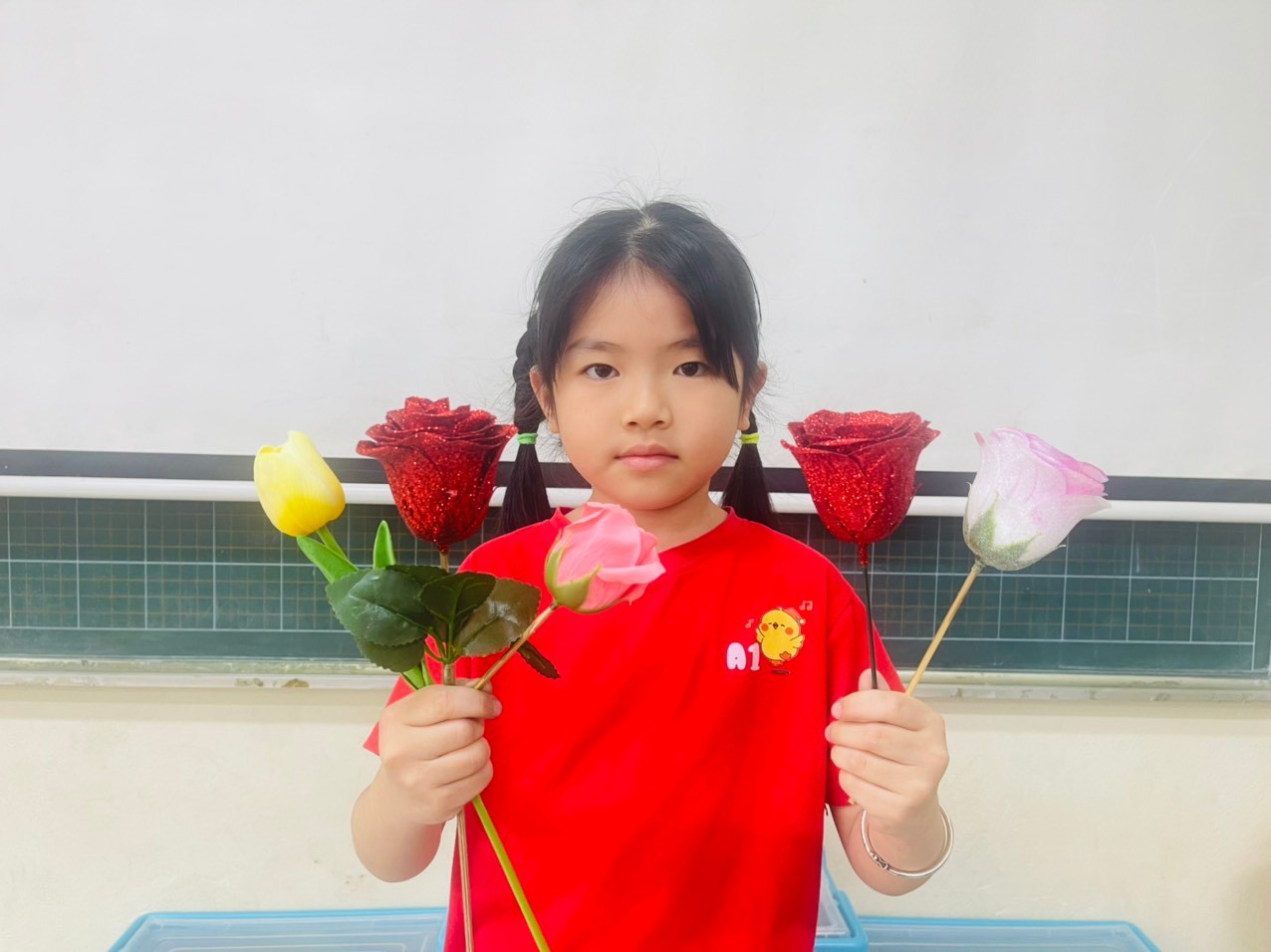 Tình huống: Bạn Tuệ Anh muốn tặng hoa cho 5 thầy cô nhân ngày 20/11. Hiện tại bạn đã có 3 bông hoa. Hỏi bạn cần thêm bao nhiêu bông hoa nữa để đủ tặng cho 5 thầy cô?
?
2
Trả lời: Bạn Tuệ Anh cần thêm 2 bông hoa để đủ tặng 5 thầy cô.